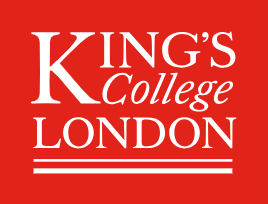 Puzzles with Vortex Holographic Renormalization
Kai Shi with Prof. Ruth Gregory
New Insights in Black Hole Physics from Holography, Madrid
1
[Speaker Notes: Thanks organizers for invitation.]
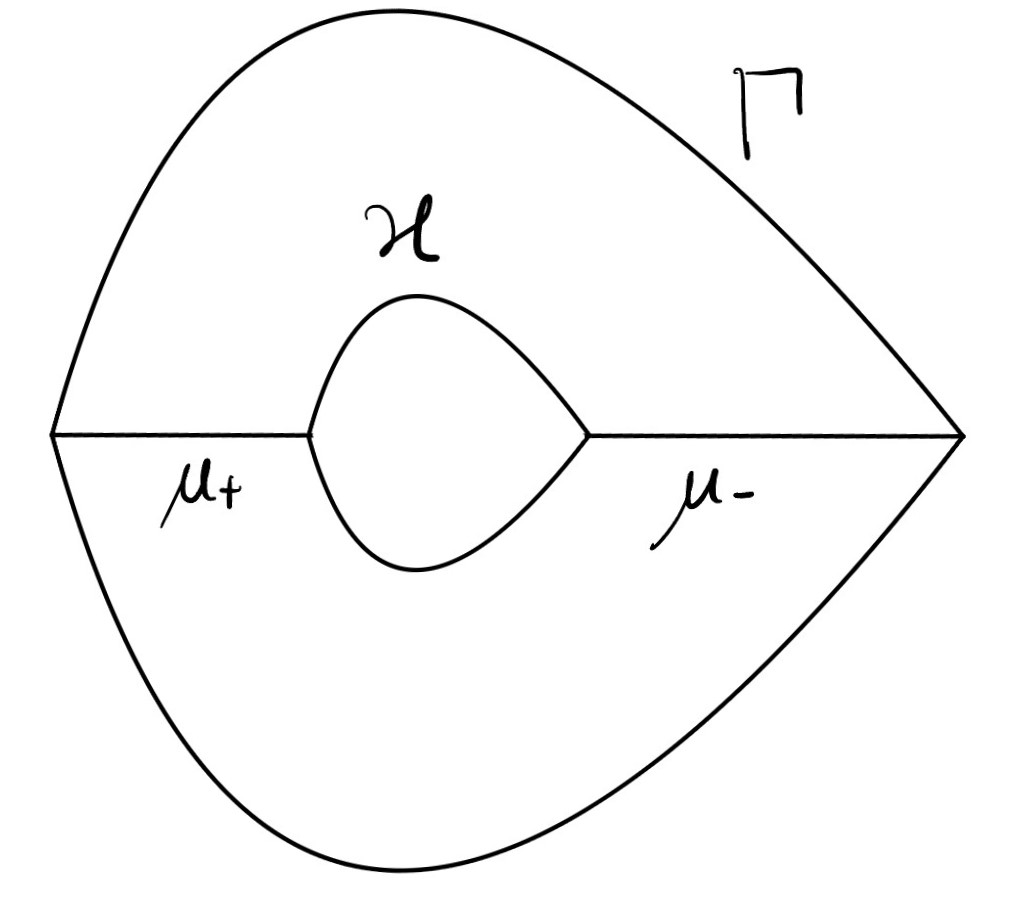 Accelerating black hole suspended by cosmic strings.
2
[Speaker Notes: what is an acc BH, thermodynamics with tension. Bigger font]
AdS4-Acc-BH described by C-metric
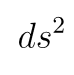 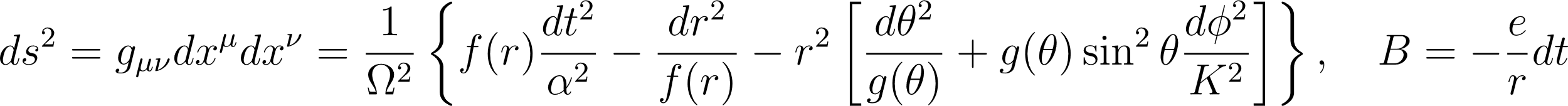 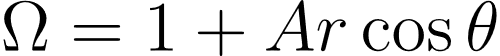 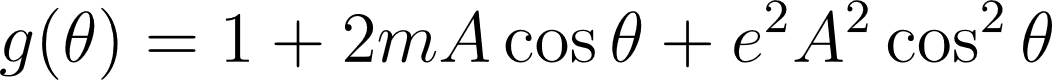 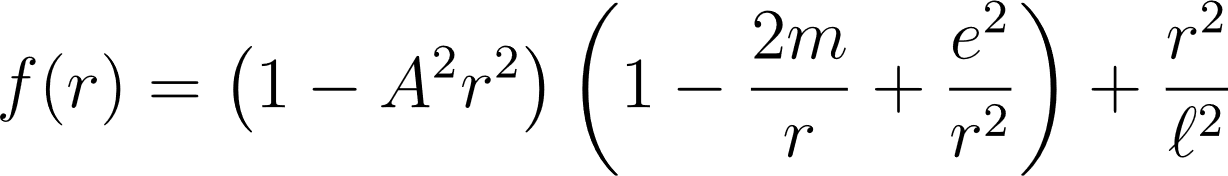 Physical Review D, 34(8):2263–2266, oct 1986.
 Phys. Rev. D, 52:5598–5604, Nov 1995.
 10.1007/JHEP05(2017)116
3
[Speaker Notes: Ruth said 3d and acceleration, me 4d this is a brief introduction; \Omega, m, e, \alpha.]
Imbalanced Conical deficit
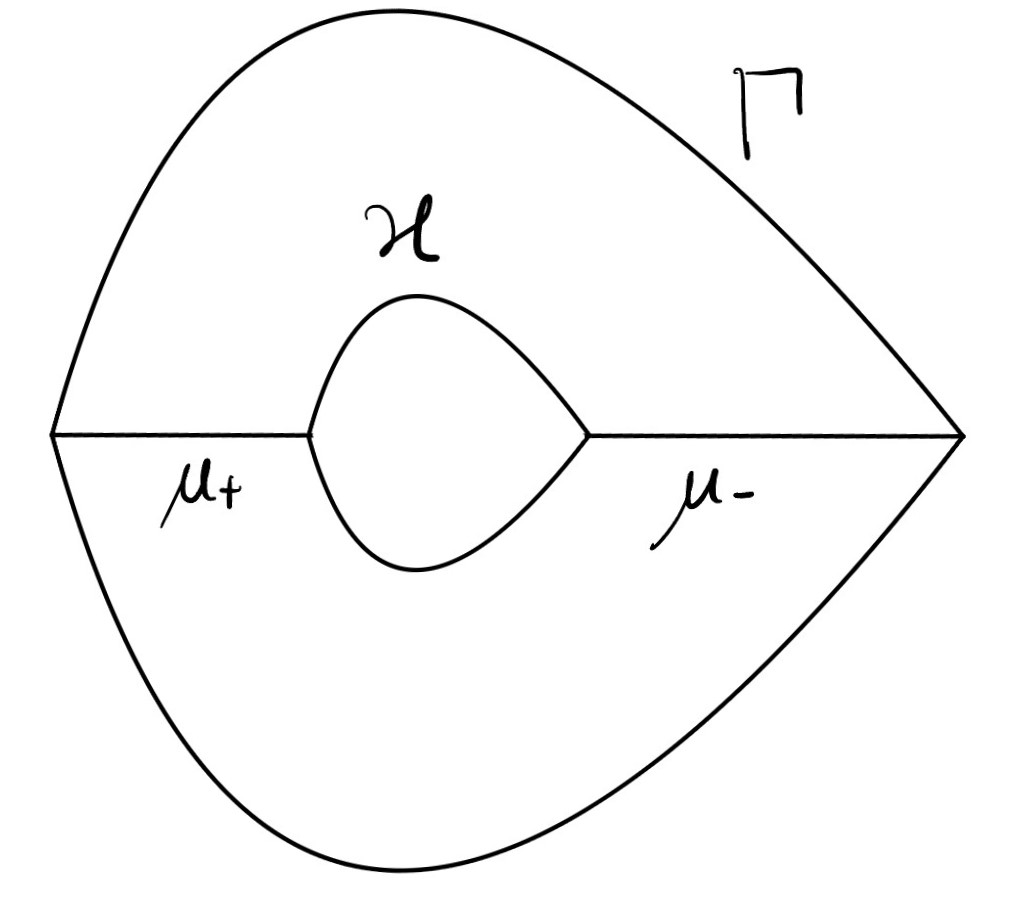 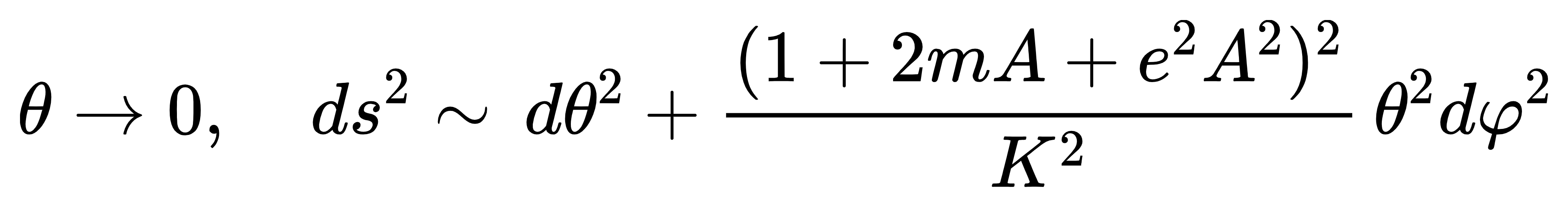 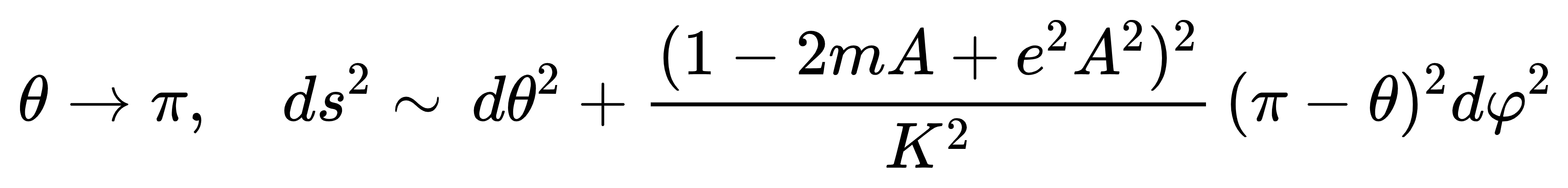 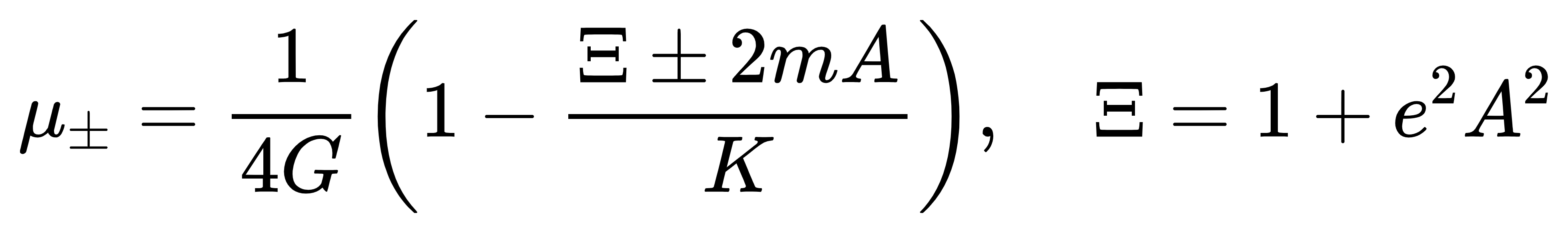 Accelerating black hole suspended by cosmic strings.
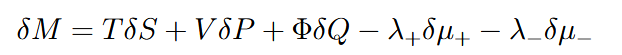 4
10.1103/PhysRevD.2.1359
10.1103/PhysRevD.52.5598
[Speaker Notes: Angular part, conical deficit, sourced by string tension, thermal length.]
Motivation: Improved thermodynamics?
Eur. Phys. J. C (2023) 83:1095
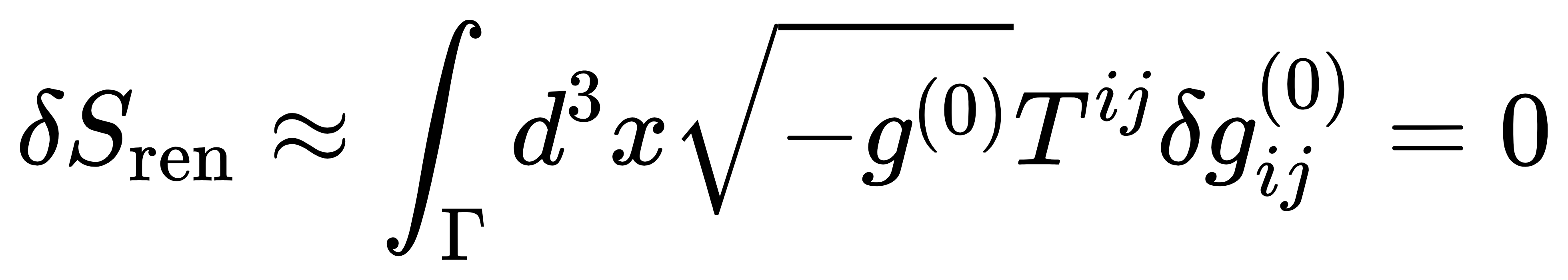 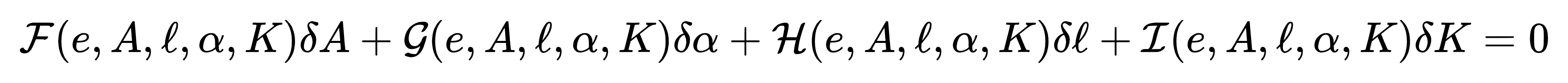 ? mass inconsistency
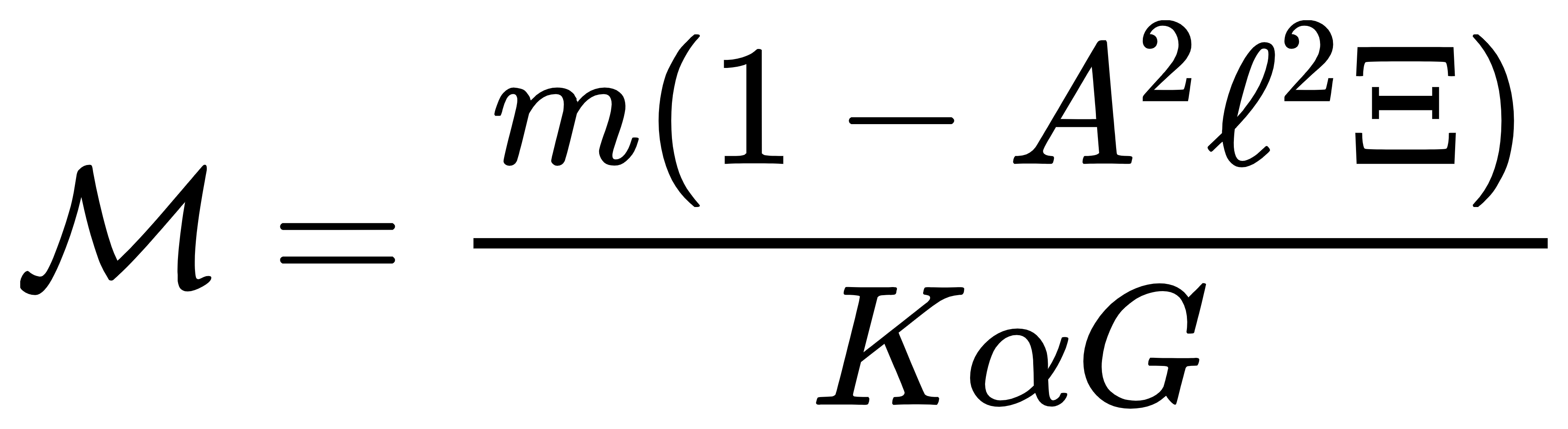 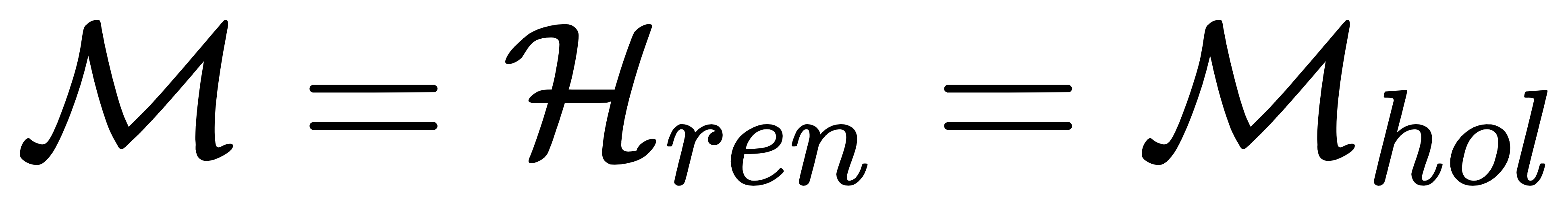 ? Integrability of first law
*conical singularity on boundary*
            Improve renormalization
5
[Speaker Notes: Story not complete, thermodynamics need to be improved.

P:Kormar mass, N:Hamiltonian
Variational Principle, alpha is not freely chosen as function of other parameters, loss of integral form of thermodynamics

both problems are attributed to the renormalized action.
No regularization of conical singularity on boundary.


In previous paper, we don’t know how to calculate the holographic mass, so there is an inconsistency in the definition of it; nonintegrablility of the thermos first law.]
Geometric regularization
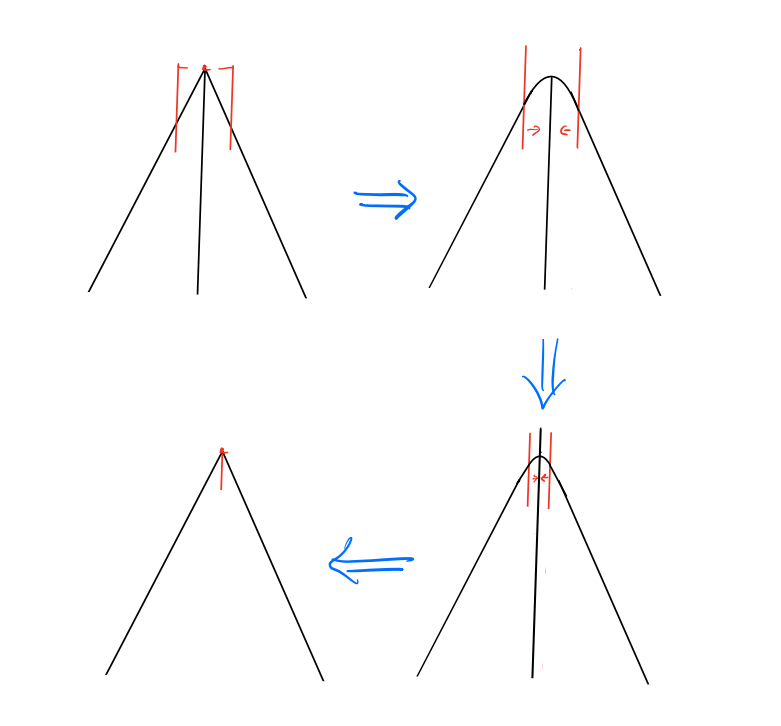 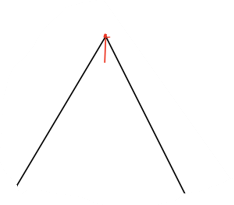 10.1103/PhysRevD.52.2133
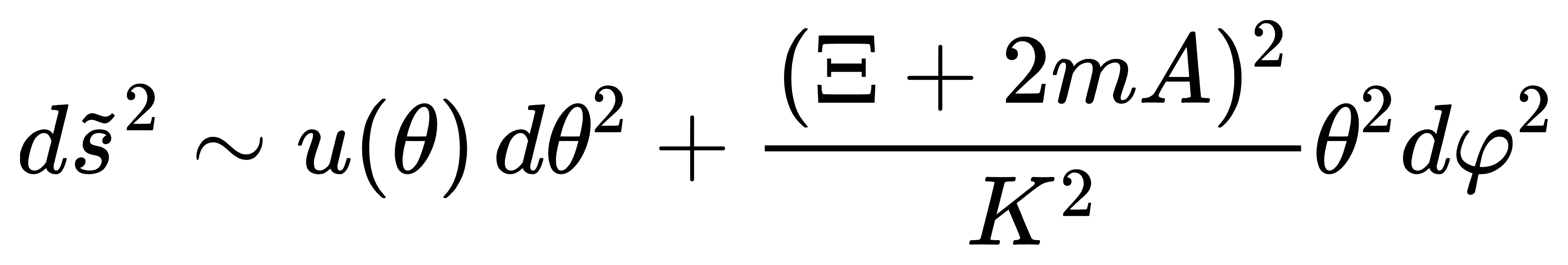 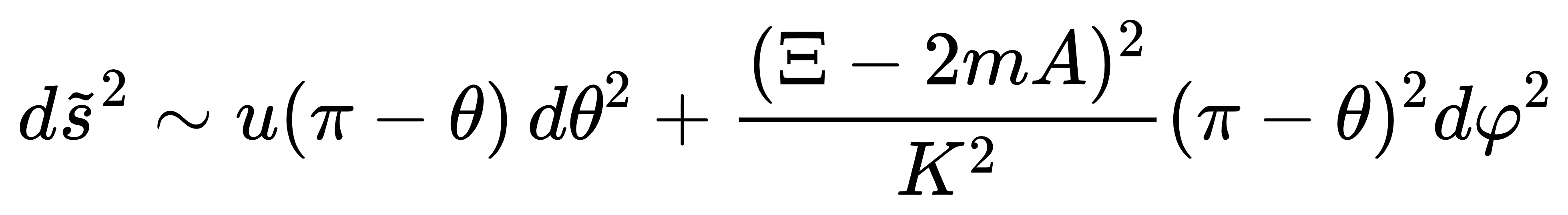 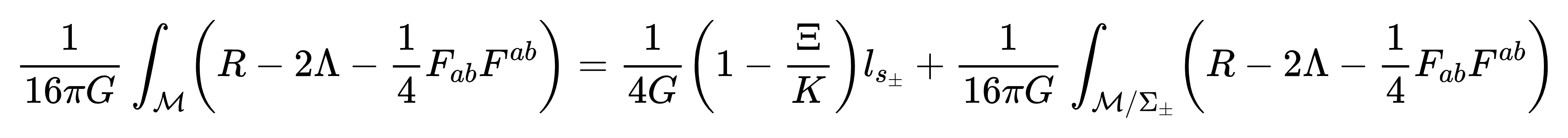 6
[Speaker Notes: Formal procedure 
4 steps, 
Works well for bulk,
2 regulators, decouple]
Puzzle: regularize conical singularity on boundary
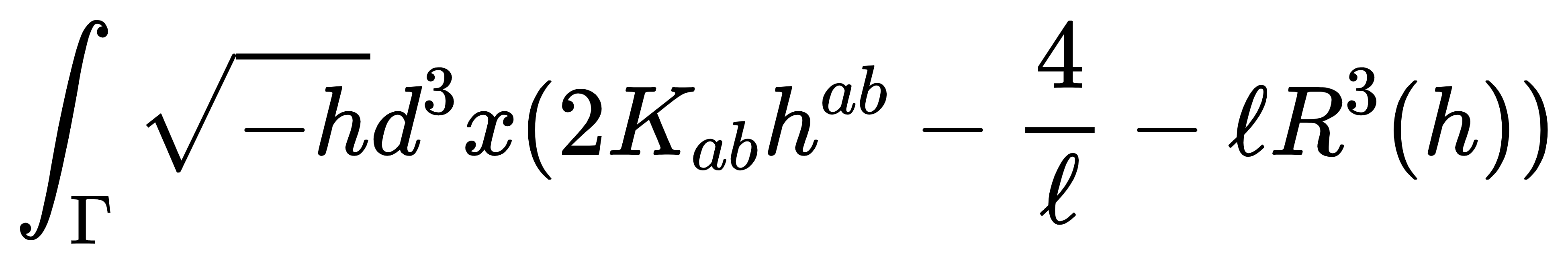 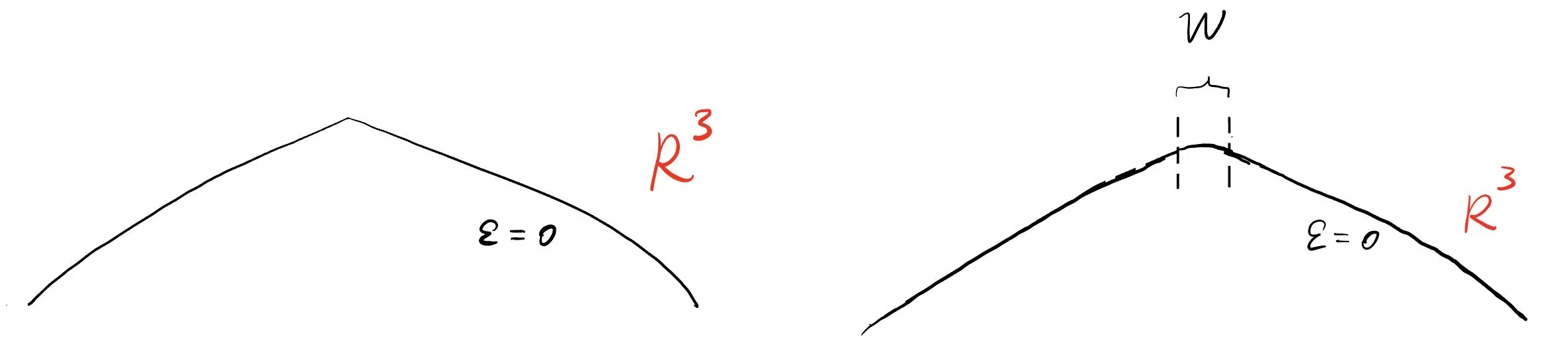 Naively:
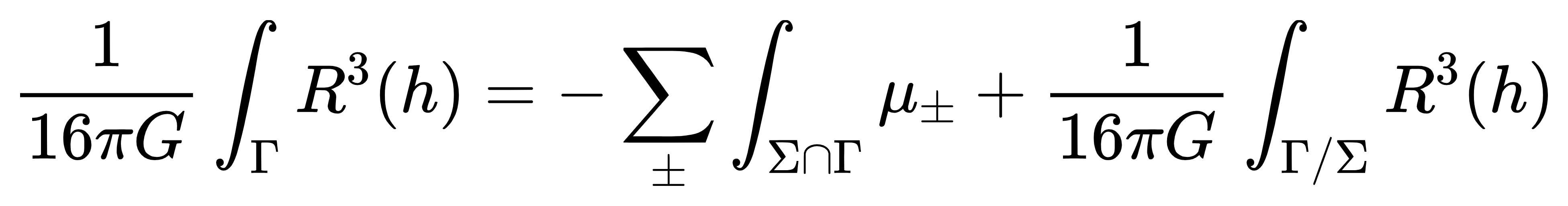 7
[Speaker Notes: 2 regulators, 2 procees. If 1, if 2.]
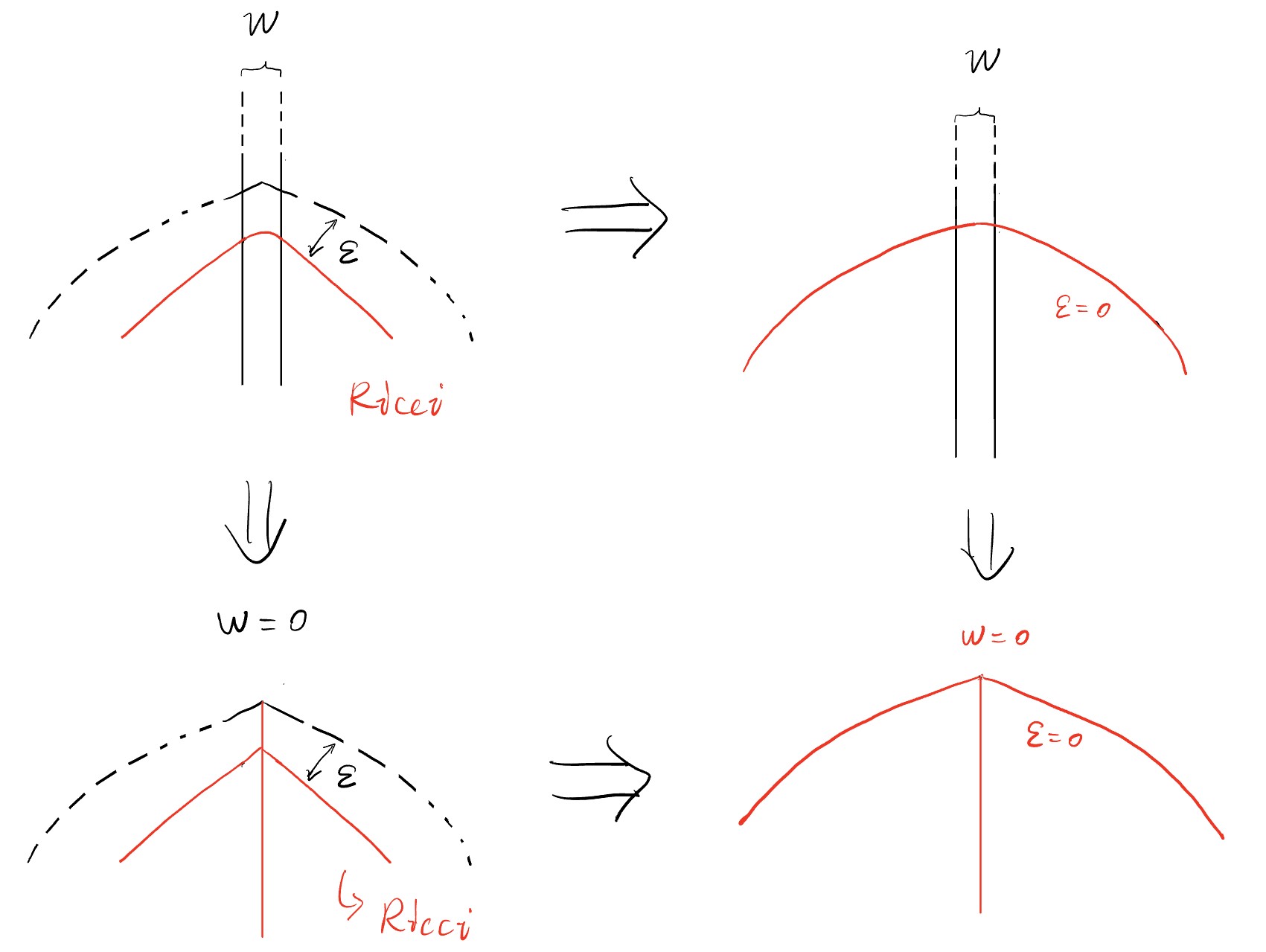 Puzzle
- extra terms?
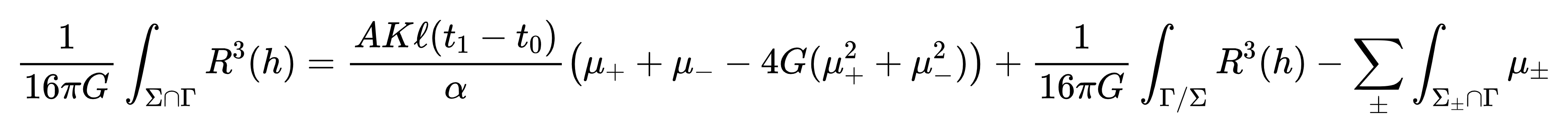 8
This extra term matters!
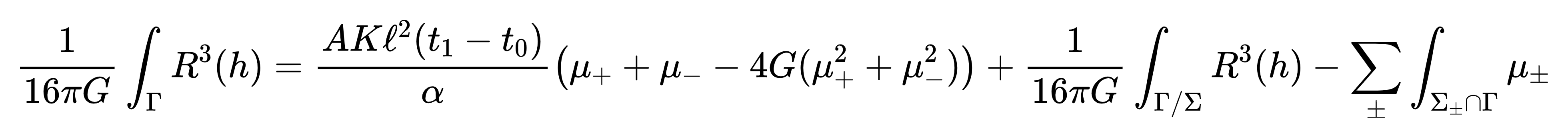 Finite, goes into first law.
The FG expansion of regulated C-metric is peculiar:
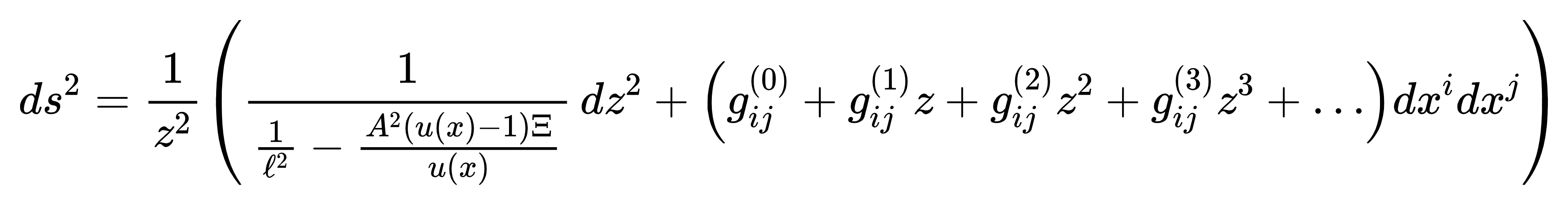 9
[Speaker Notes: Deviation from the usual FG expansion, our puzzle is very specific, A,u both exist. Key message: g^1_ij due to the mixing of 2 regulators; we are working on the modified thermodynamics; understanding new phenomena, we have written down the results.]
Take a step back: Nielsen-Olsen vortex in AdS4
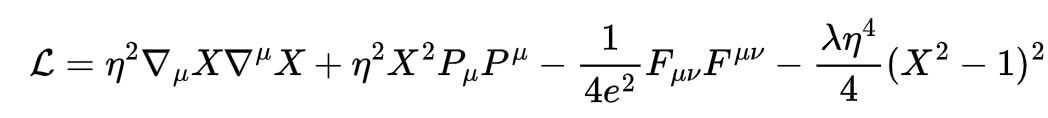 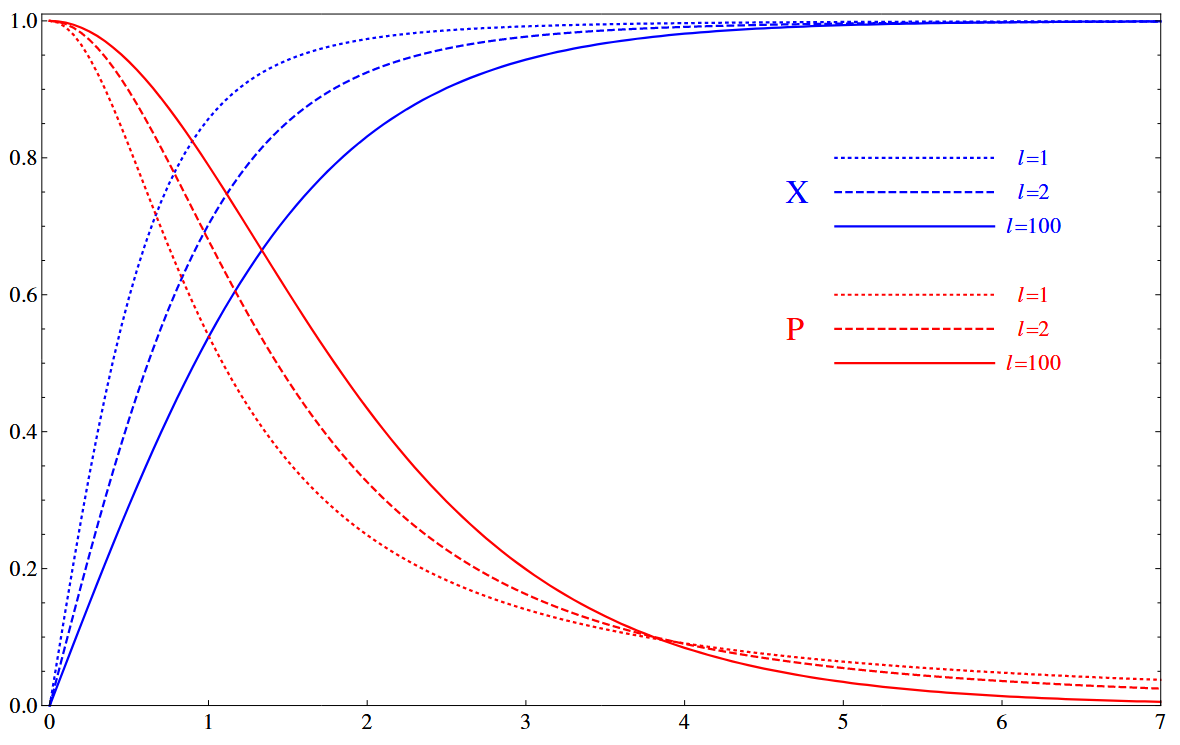 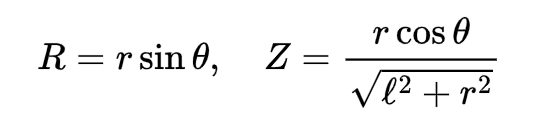 10
[Speaker Notes: Ignore the details of string, higher resolution model.
NO vortex: vortex solution,]
Difference from the usual holographic vortex
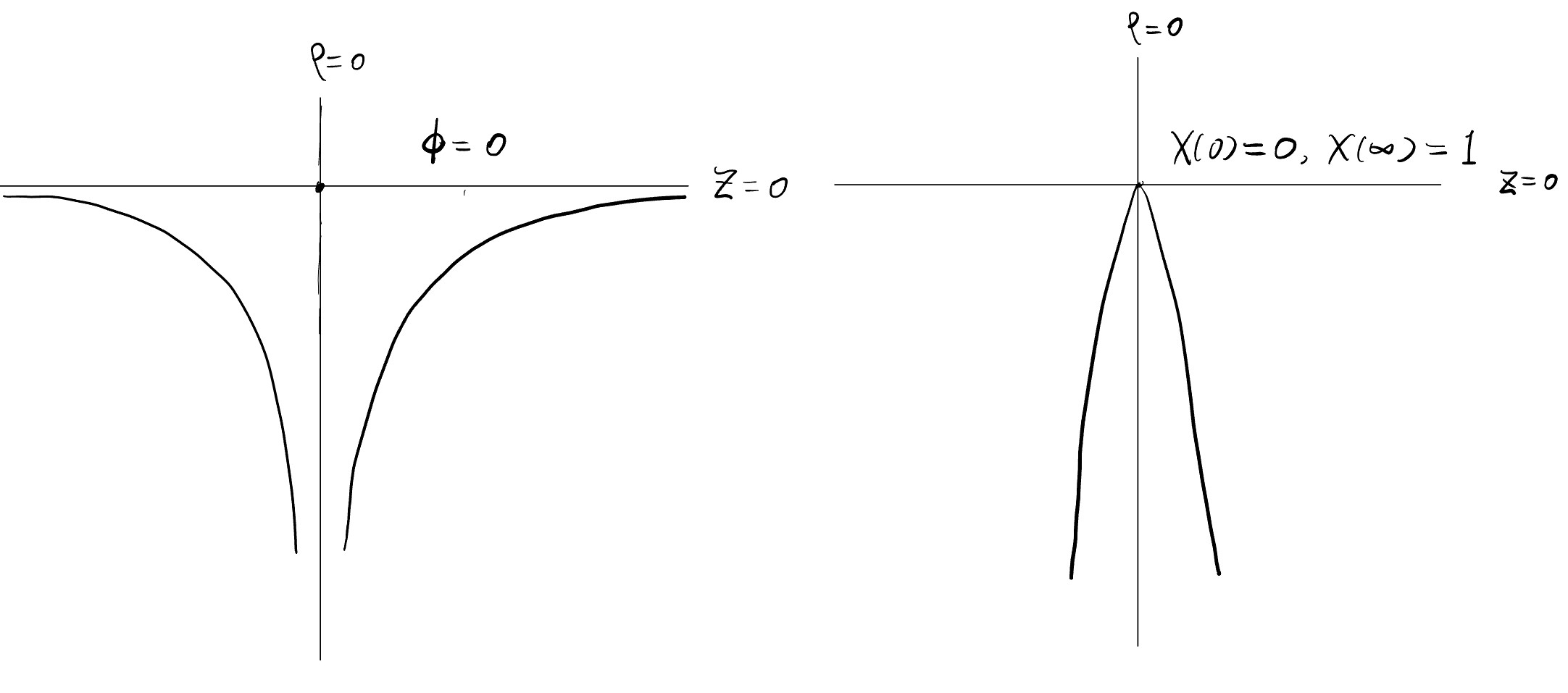 Superconductor
Vortex
NO vortex
11
Outlook
12
13
Regularization condition
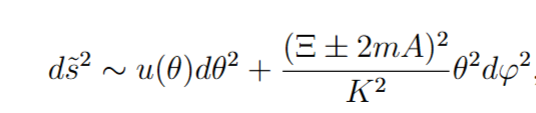 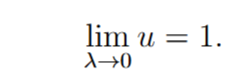 Smoothed region zero width
14
AdS4 vortex width in Poincare coordiante
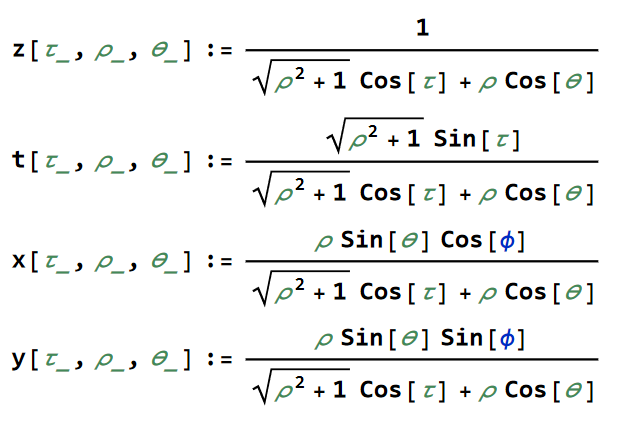 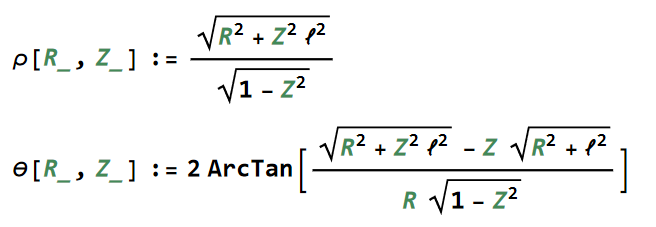 15
16